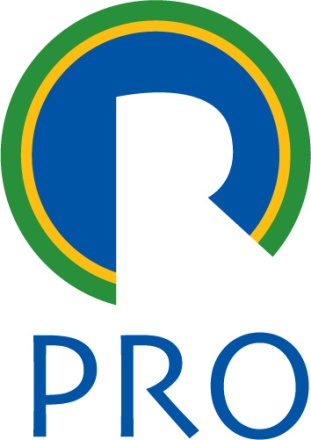 Engenharia Econômica
PRO 2303
Lista exercícios 1 (v5)
Ex. 1.1 (adaptado de Hirschfeld, Enga. Econômica e Análise de Custos, p. 102)
Um(a) engenheiro(a) recém-formado(a) pretende fazer um curso de especialização no Havaí, com duração de três anos. O preço do curso é de US$ 26 mil/a e os gastos da estadia são de US$ 24 mil/a.

Quanto deve o(a) formando(a) arrecadar durante as festividades da formatura? As aplicações são remuneradas a 20% a.a.
Ex. 1.2 (adaptado de Torres, Fundamentos da Engenharia Econômica, p. 33)
A loja UOL Marte anuncia uma geladeira por R$ 3.000, com um desconto de 10% para pagamento à vista, ou em 15 prestações mensais de R$ 200, com uma entrada de R$ 500. 

Qual a taxa de juros que está sendo cobrada?
Ex. 1.3(cf. Ehrlich e Moraes, Engenharia Econômica, p.45)
Qual deve ser a taxa anual do custo de oportunidade do capital para que uma firma seja indiferente a alugar uma máquina por 10 anos pagando um valor de R$ 20 mil anuais (no fim de cada ano) ou a comprar essa máquina, pagando R$ 50 mil no início do primeiro ano, R$ 25 mil no início do segundo e R$ 25 mil no início do terceiro ano?

    O valor residual do equipamento é nulo.
Ex. 1.4 (adaptado de Hirschfeld, p. 83)
Com investimento de R$ 100 milhões, um empreendimento foi financiado com quatro anos de carência e 12 anos para amortizar a dívida. Durante o prazo de carência, a investidora paga apenas os juros, de 5% a.a. 

Pergunta-se: 
Qual o valor da prestação; 
Qual o valor se os juros não forem pagos no período de carência; e 
Qual o saldo devedor imediatamente após o pagamento da décima parcela.
Ex. 1.5 (adaptado de Hirschfeld, p. 74)
Um imóvel foi vendido por um valor a ser pago no ato e o saldo pela Tabela Price de 10% a.a., em 60 prestações mensais de R$ 10 mil. Ao pagar a prestação do 15º mês, o comprador deseja liquidar o saldo devedor, de uma só vez. 

Quanto deverá pagar?

Dica: considerar o valor presente da série uniforme de prestações vincendas.